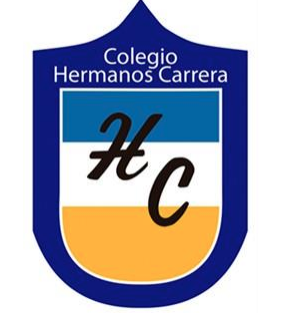 Bienvenidos
Primer año
Historia
Profesora: María José Guerrero
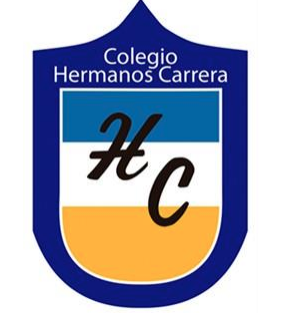 Jueves 8 de octubre.
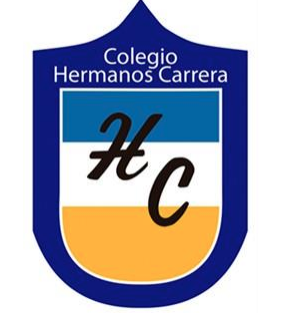 Objetivo:: Reconocer tipos de paisajes que existen en Chile, según su clima, observando PPt, contestando preguntas y trabajando en el texto.
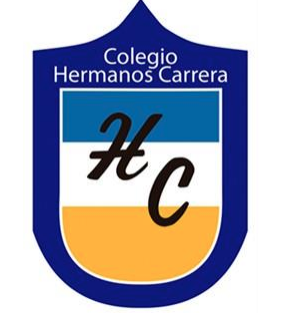 Habilidad: RECONOCER.Examinar con cuidado y atención.
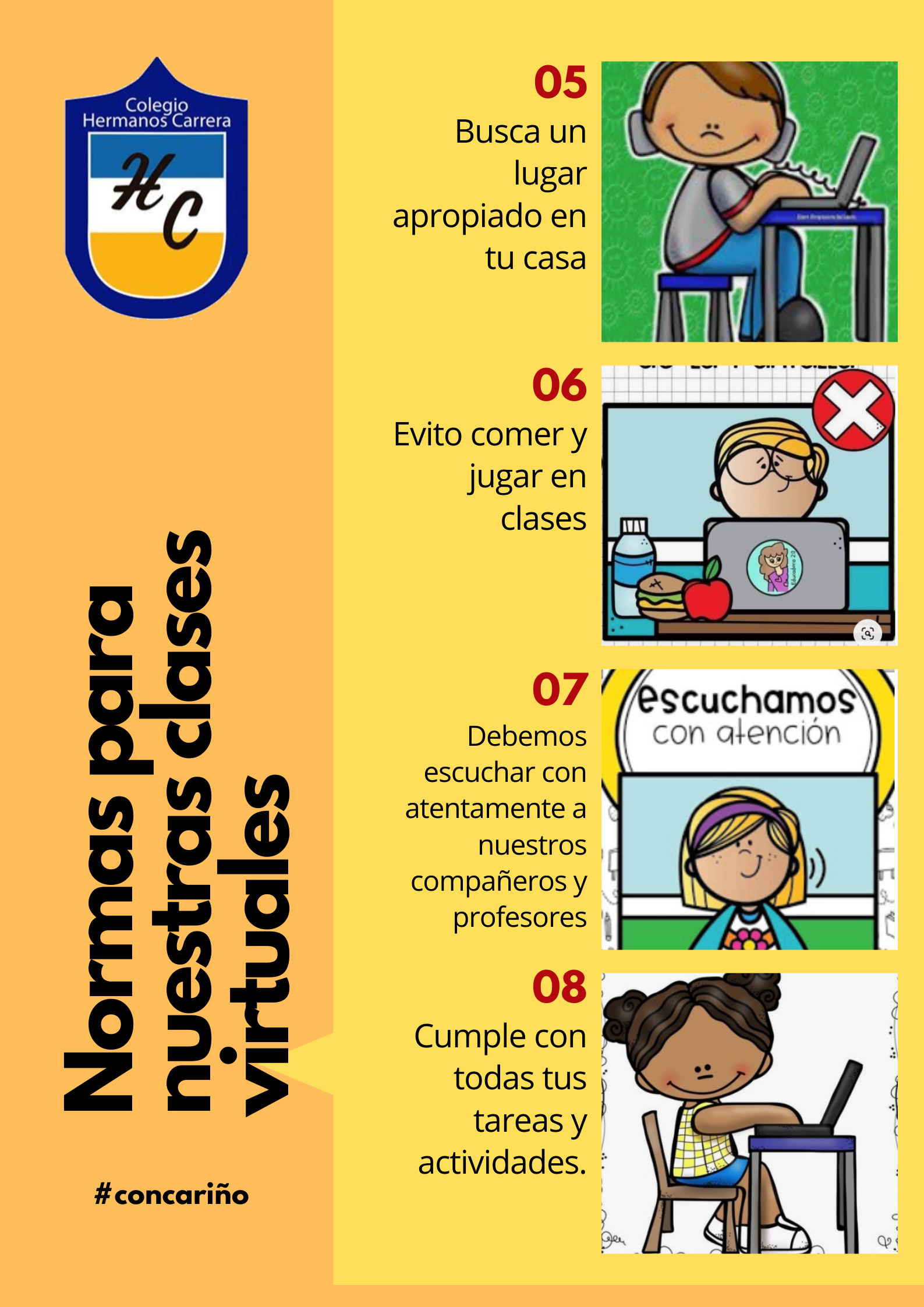 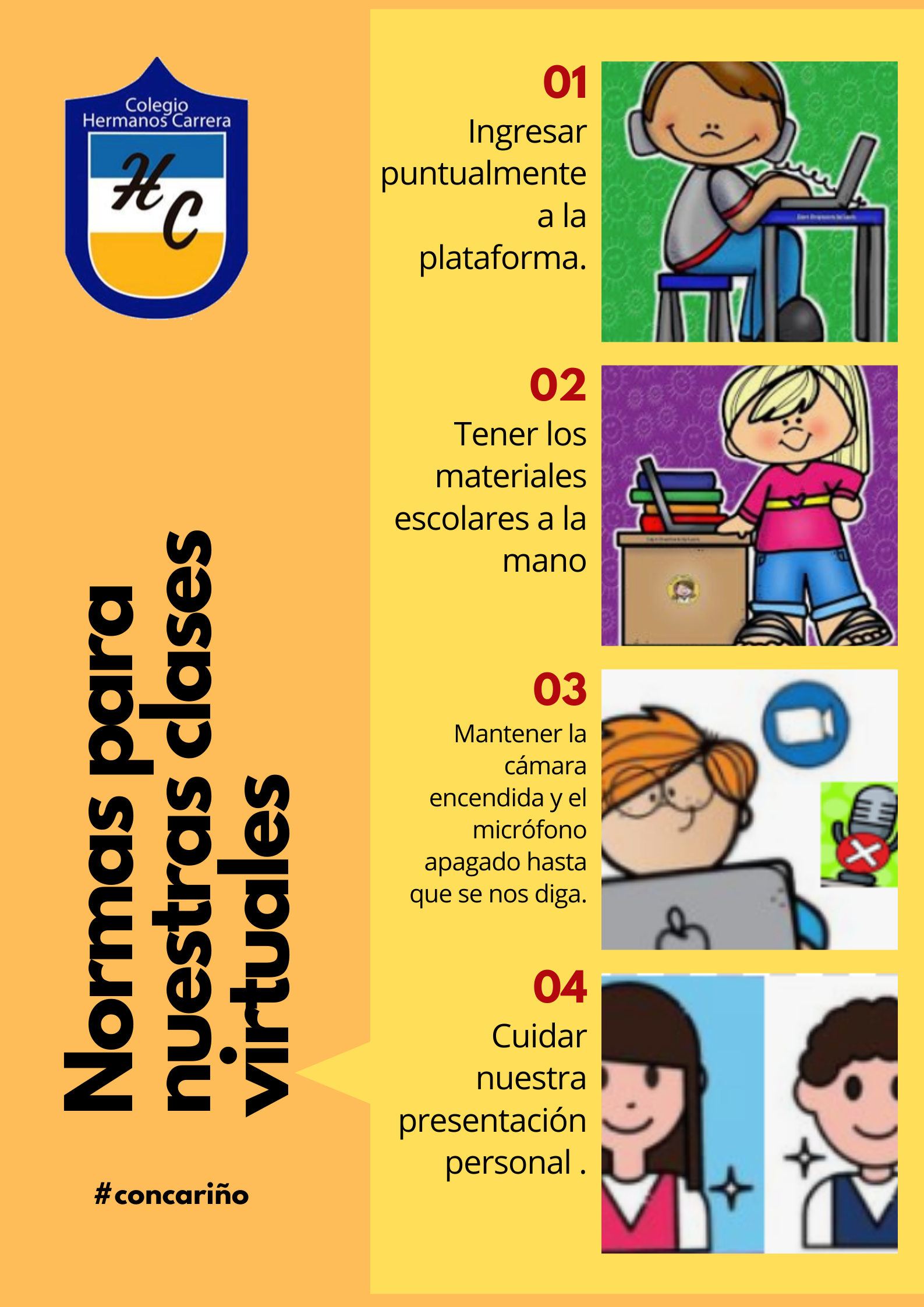 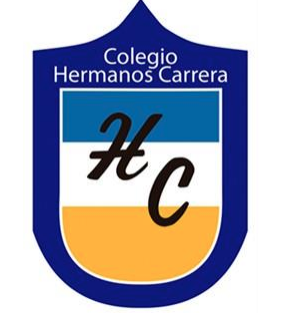 Hoy aprenderemos climas y zonas de chile.
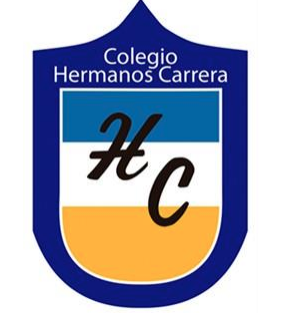 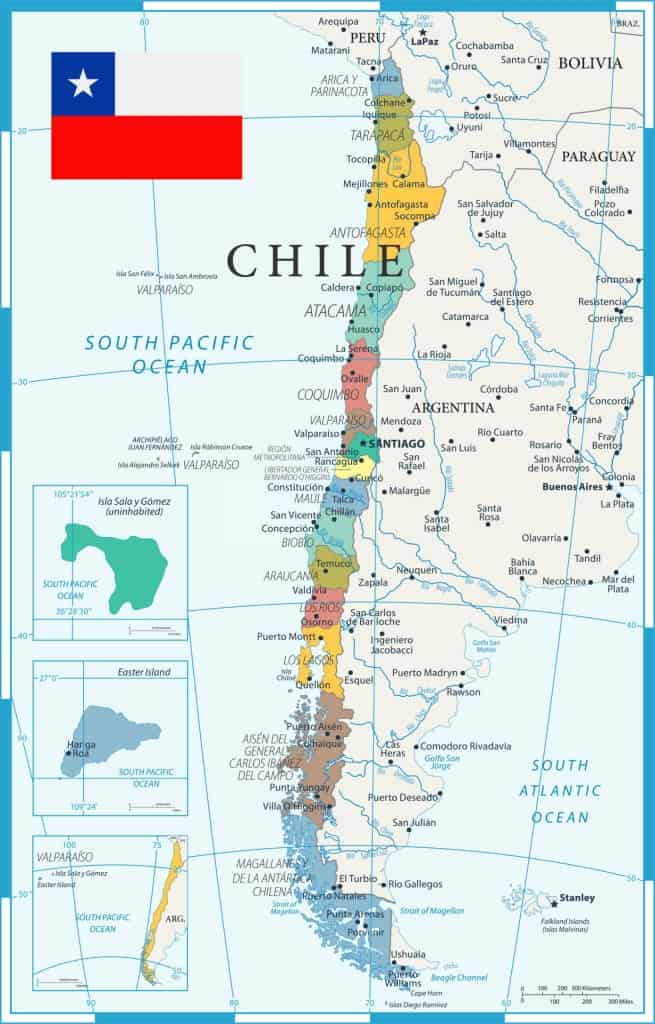 Chile tiene una forma angosta y delgada, parecida a un ají.
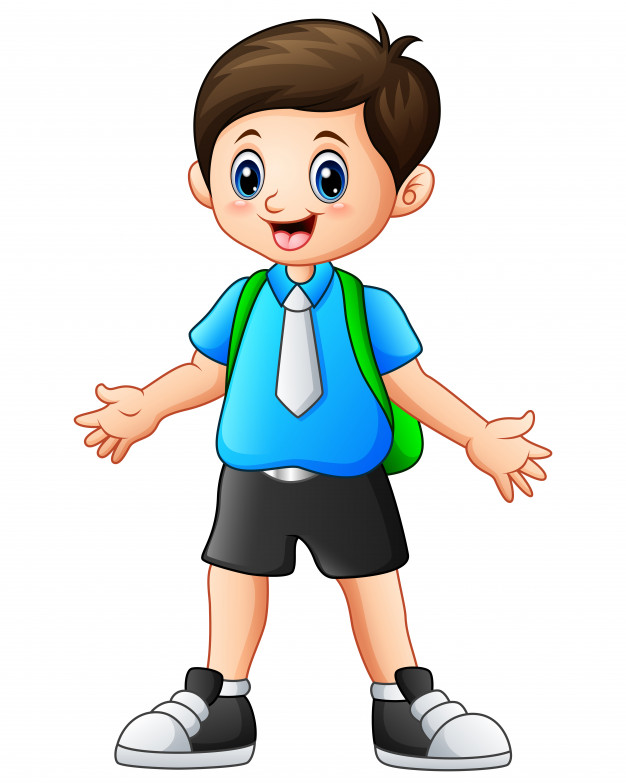 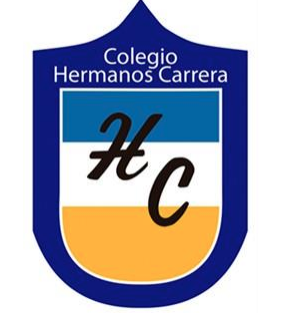 En Chile tenemos distintos tipos de climas .
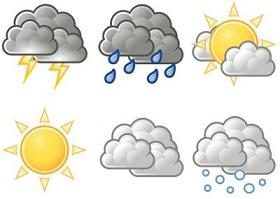 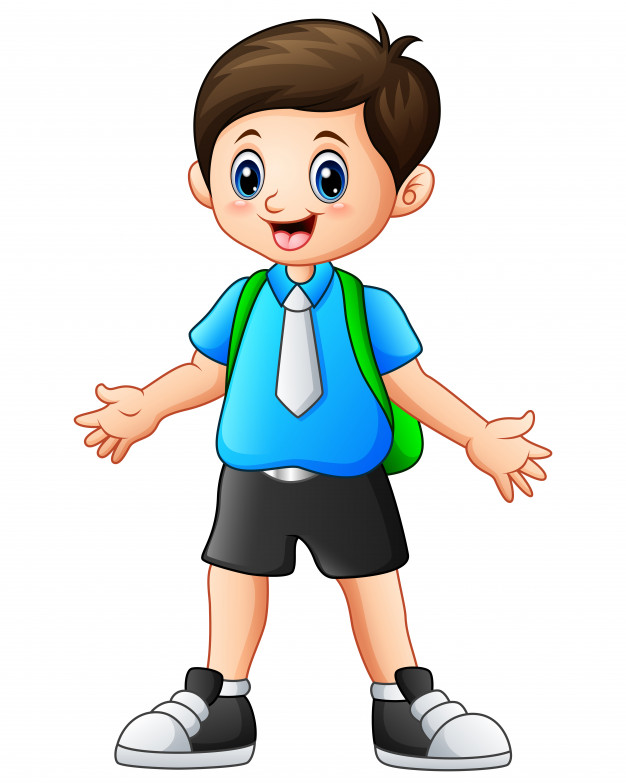 Chile se divide en zonas según su clima.
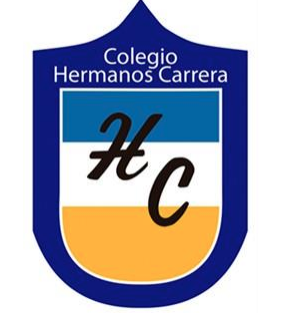 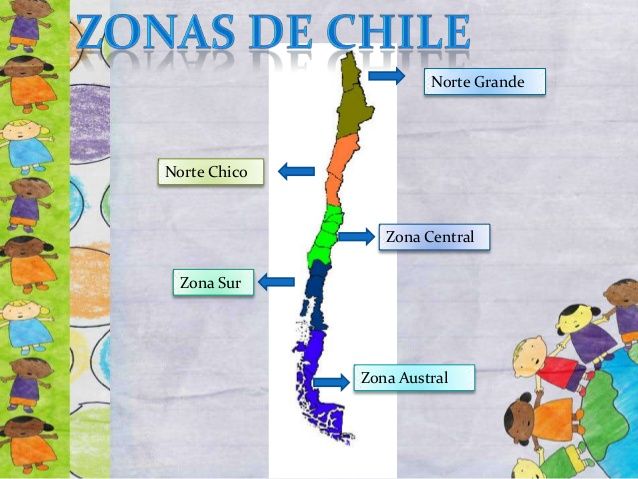 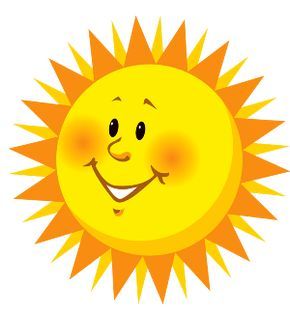 LEAMOS
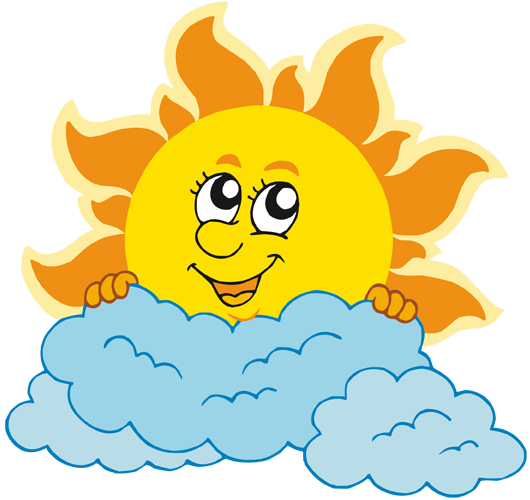 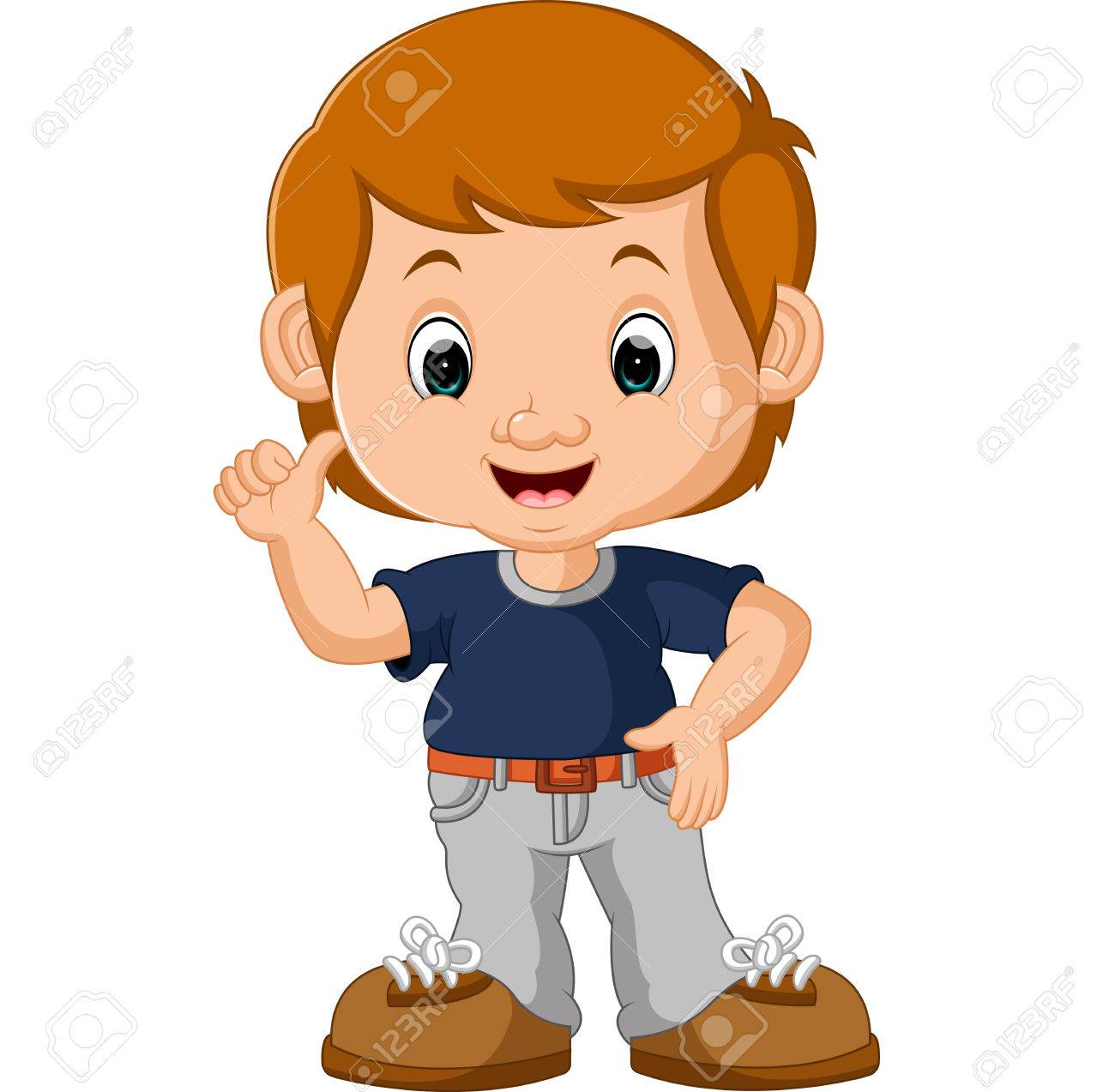 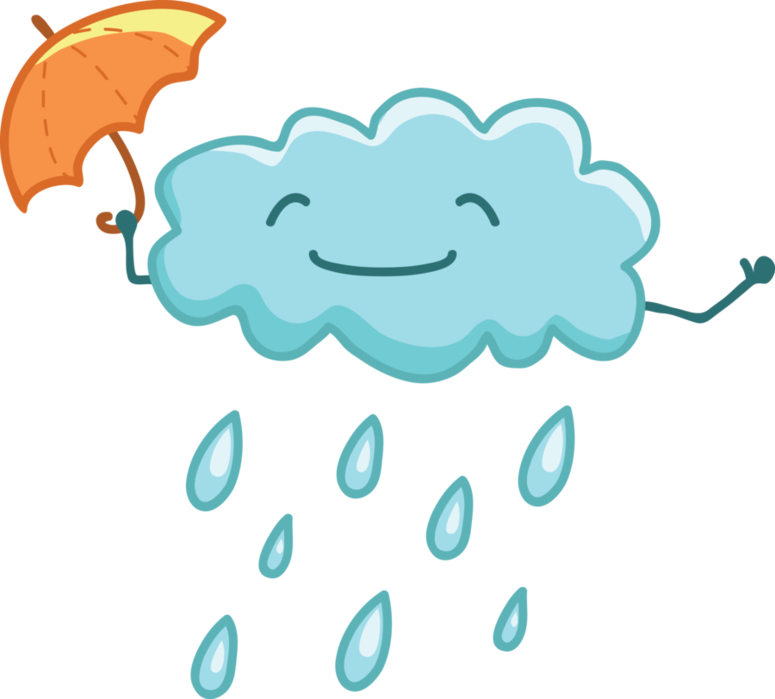 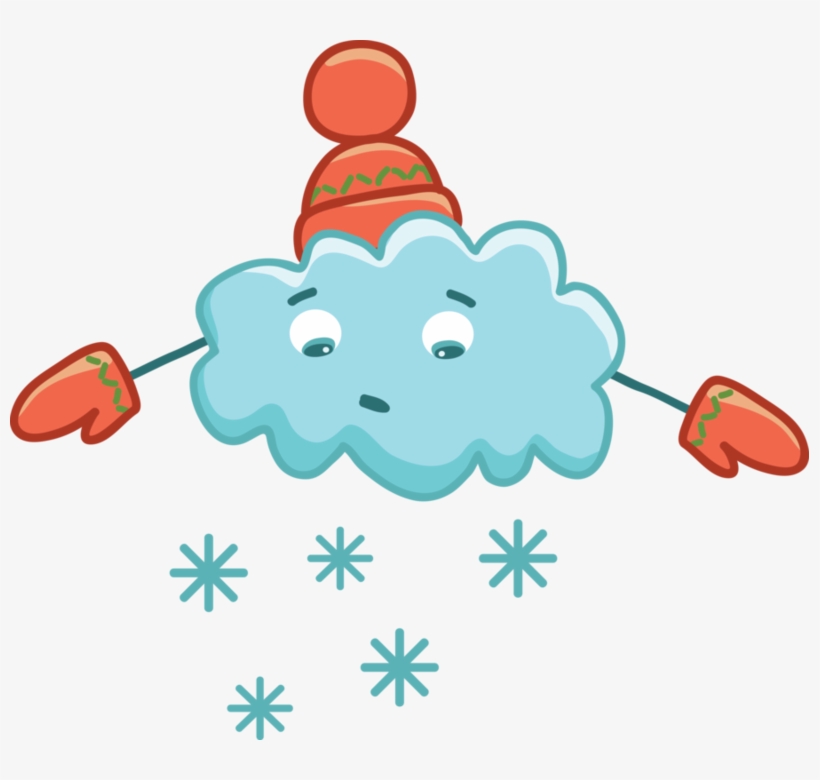 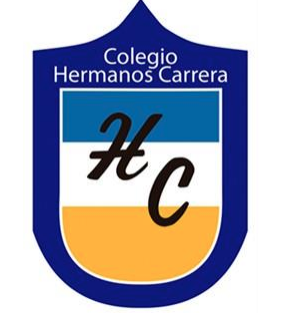 Así es el paisaje de la Zona Norte Grande y Norte Chico.
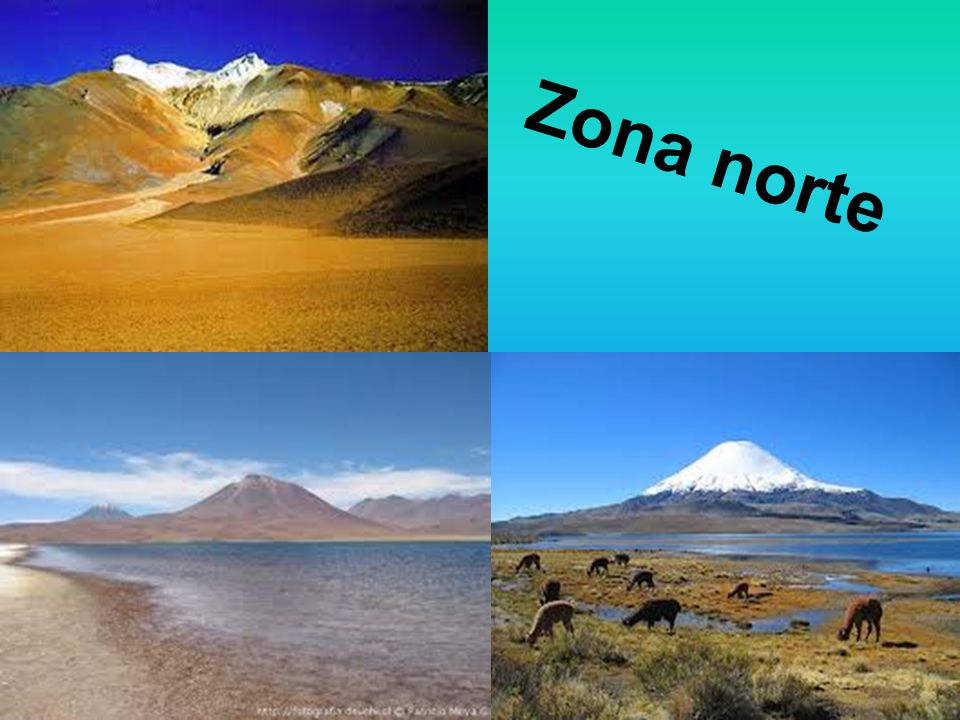 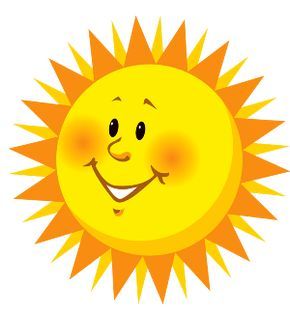 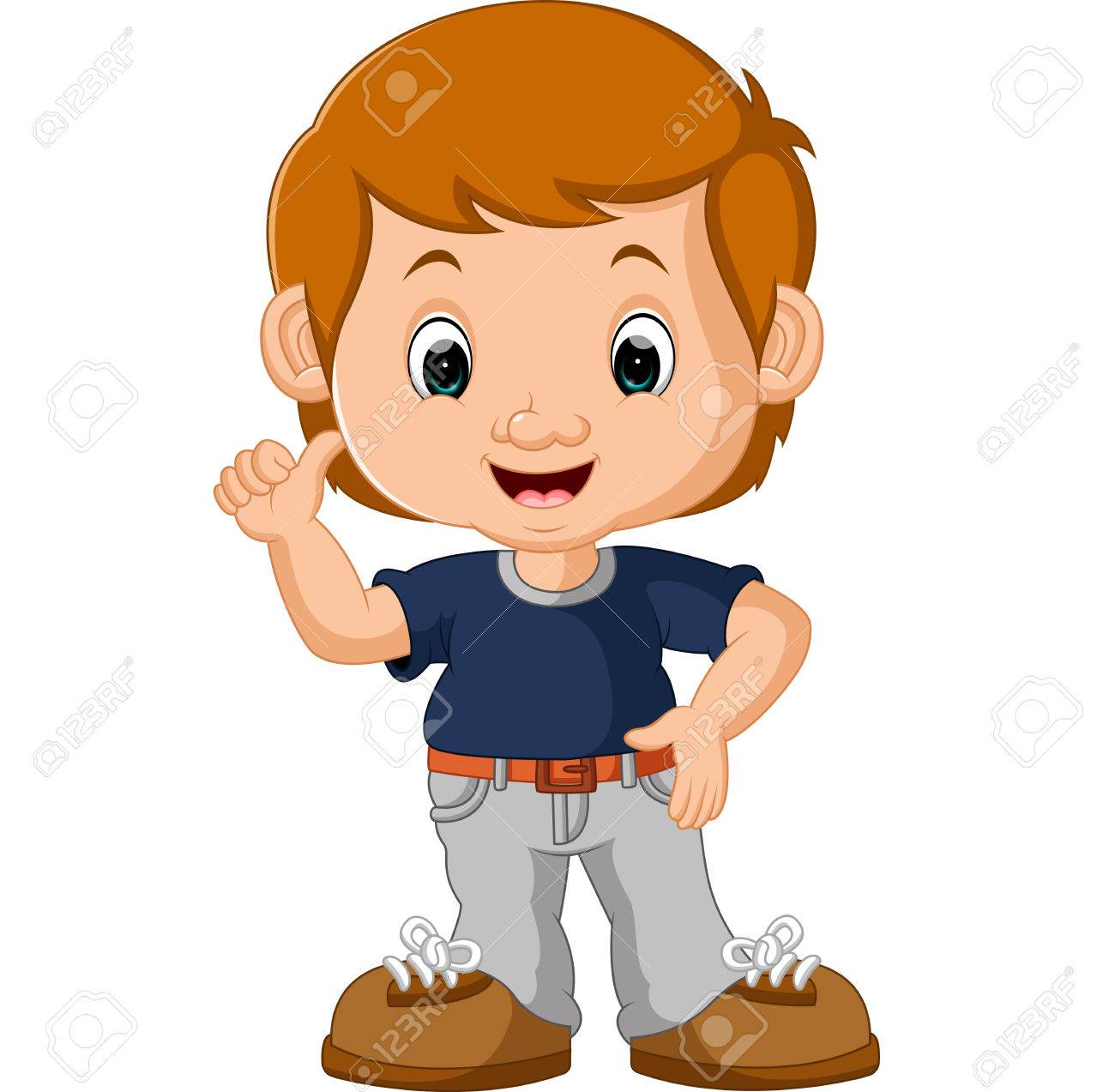 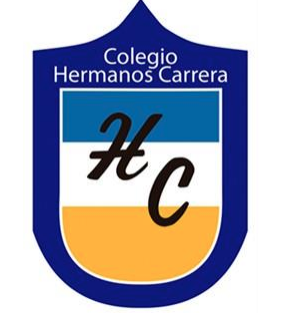 Así es el paisaje de la Zona Central.
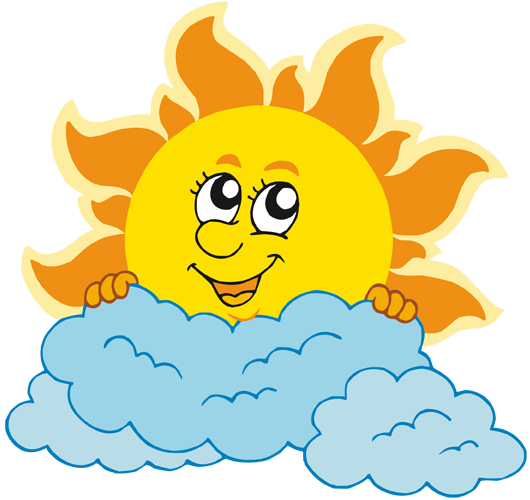 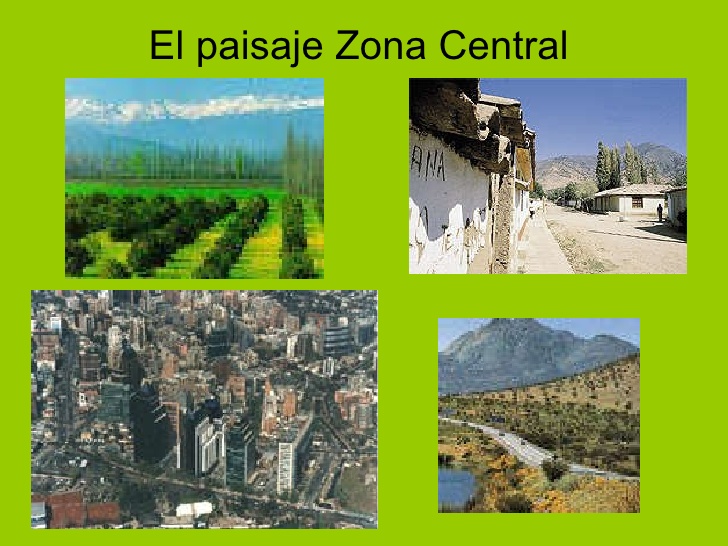 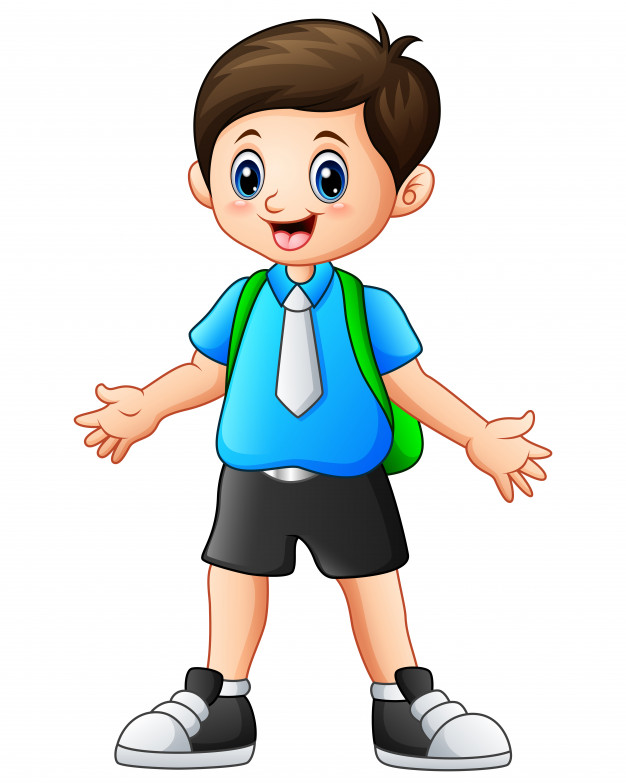 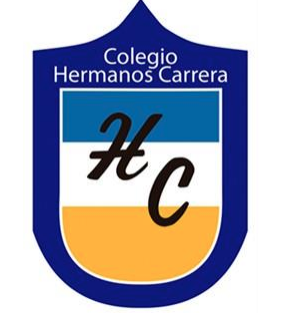 Así es el paisaje de la Zona Sur.
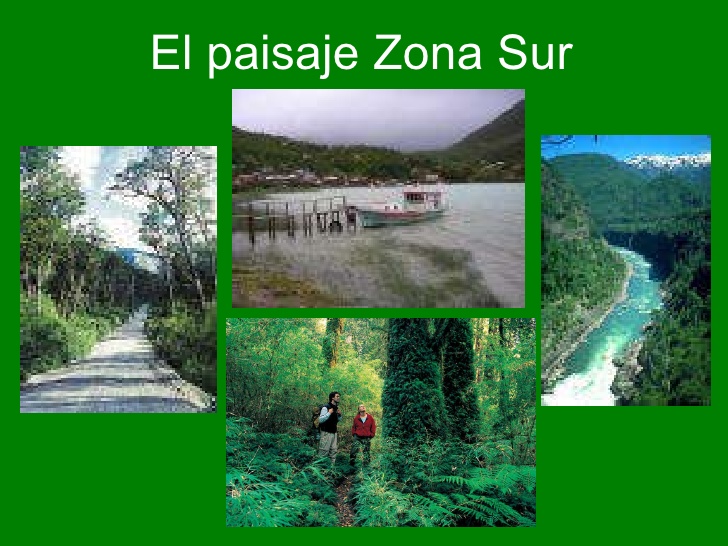 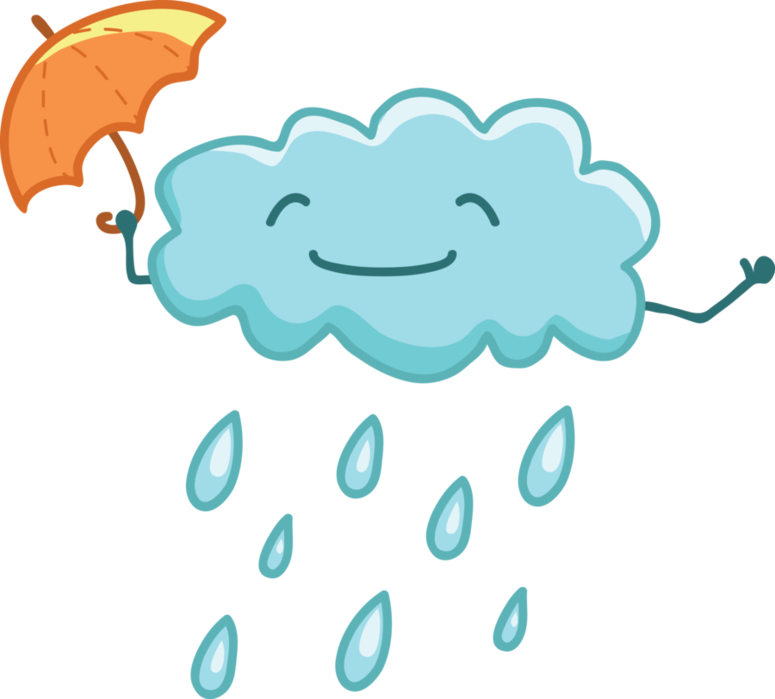 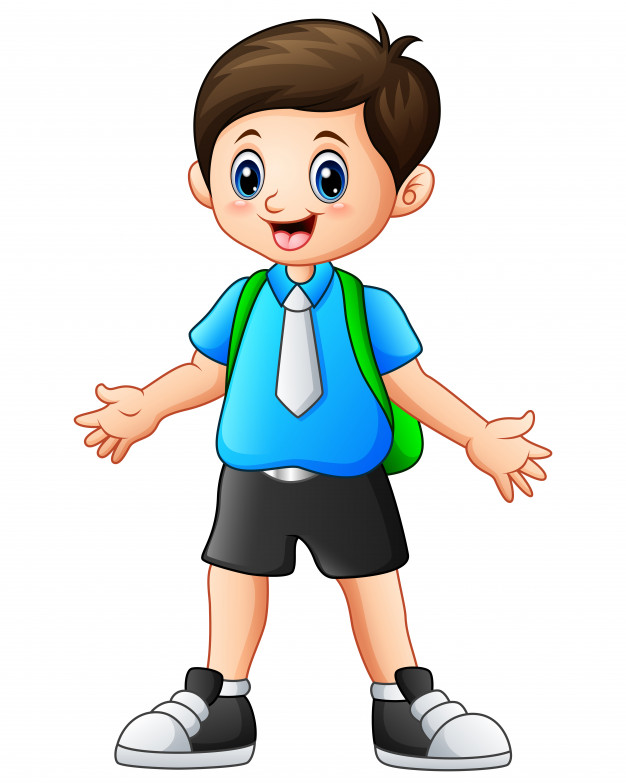 Así es el paisaje de la Zona Austral.
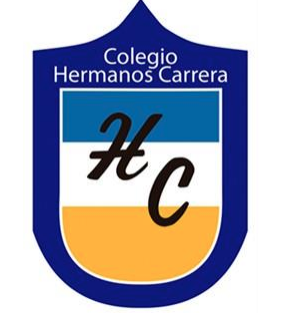 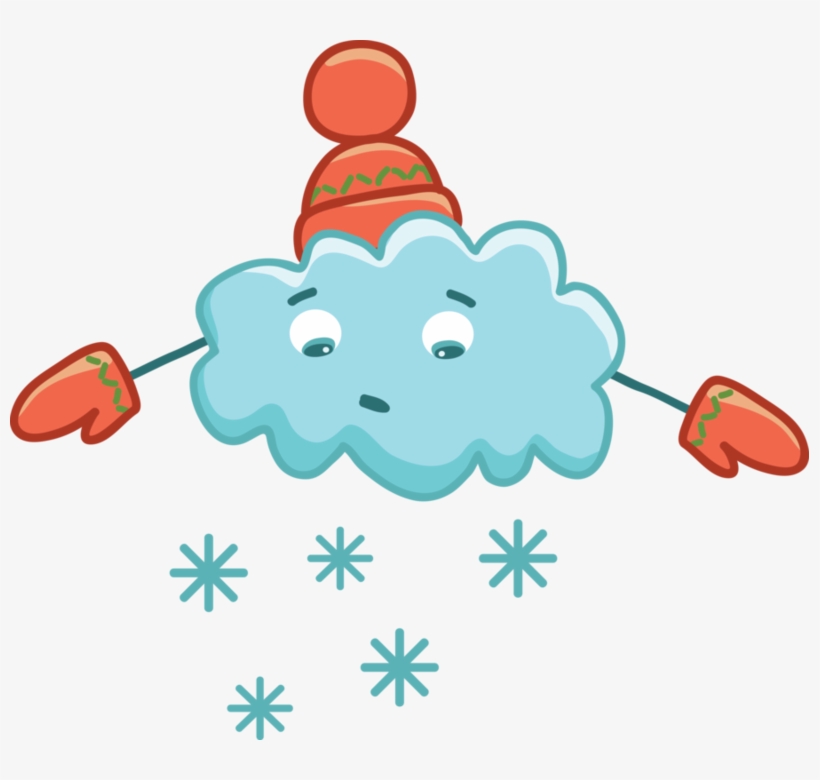 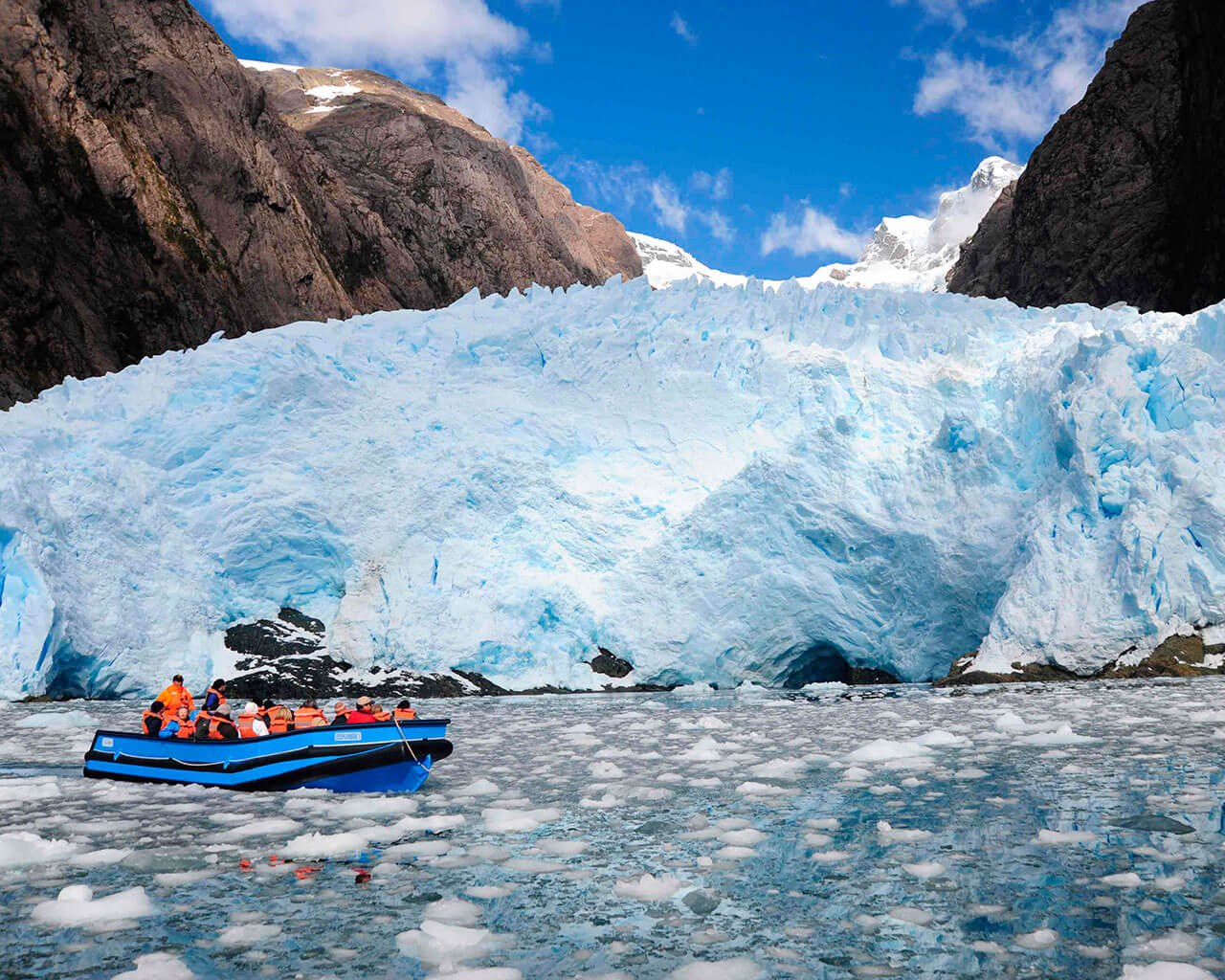 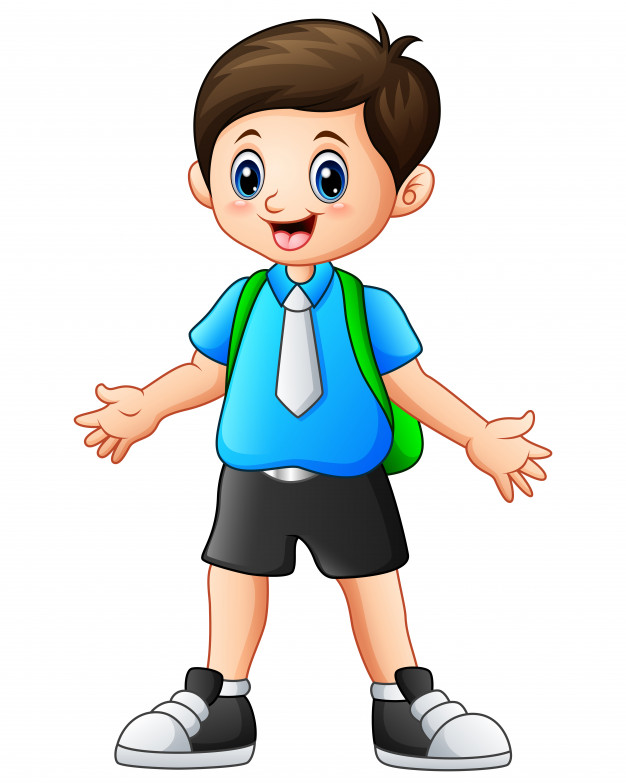 ¿En que zona de Chile te gustaría vivir?
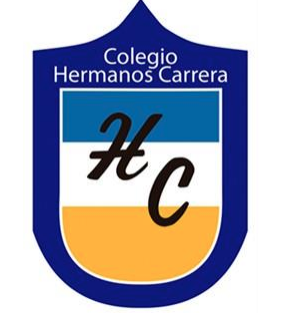 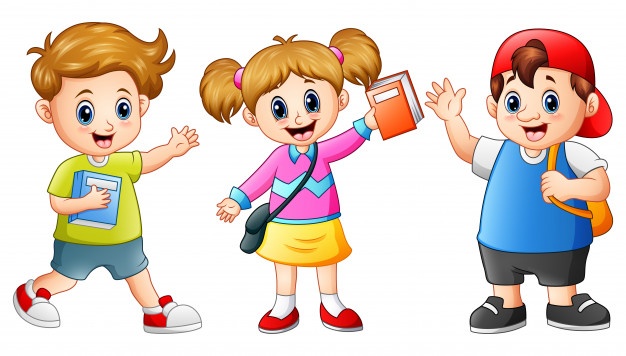 Ticket de salida
Une el paisaje con la zona de Chile que corresponda
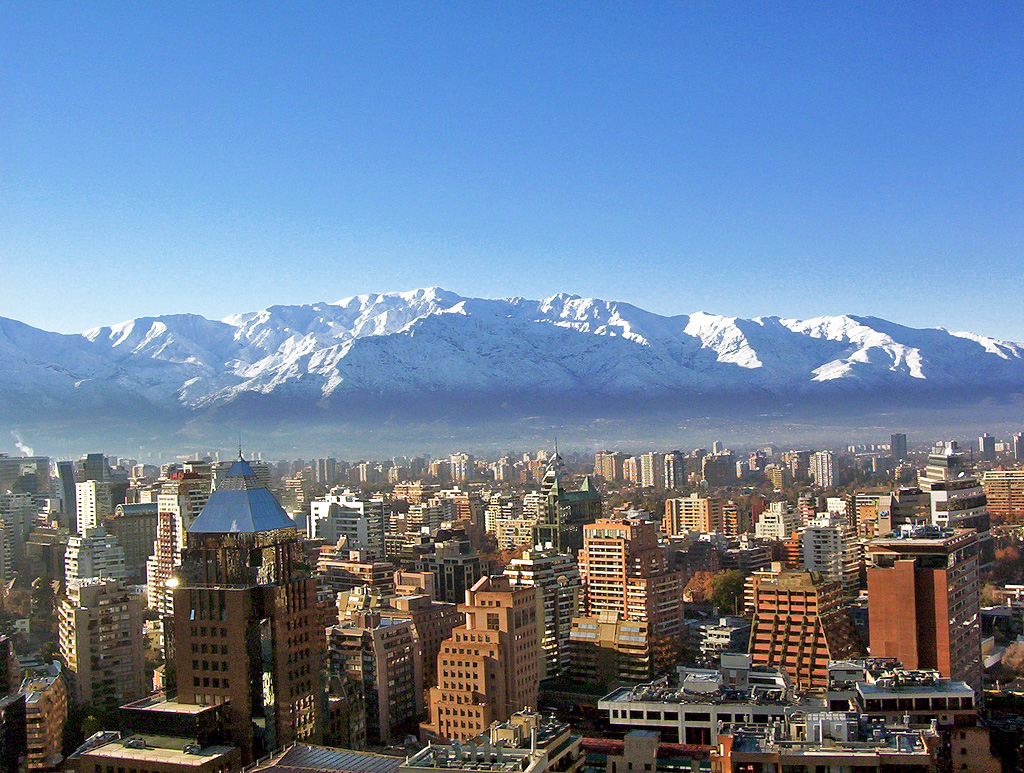 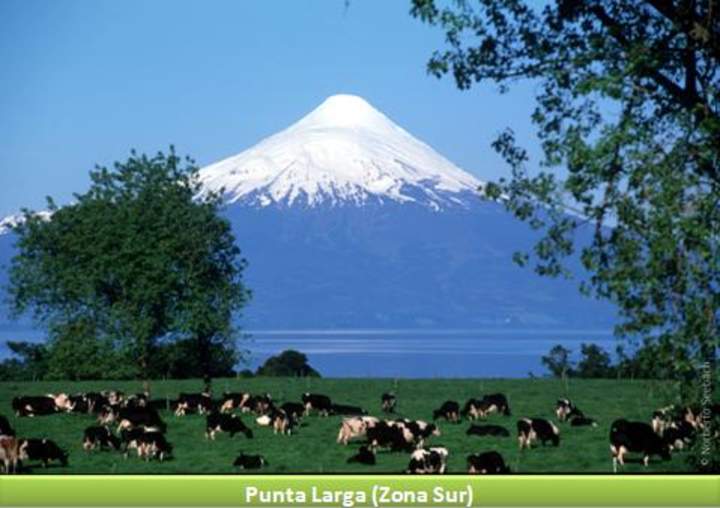 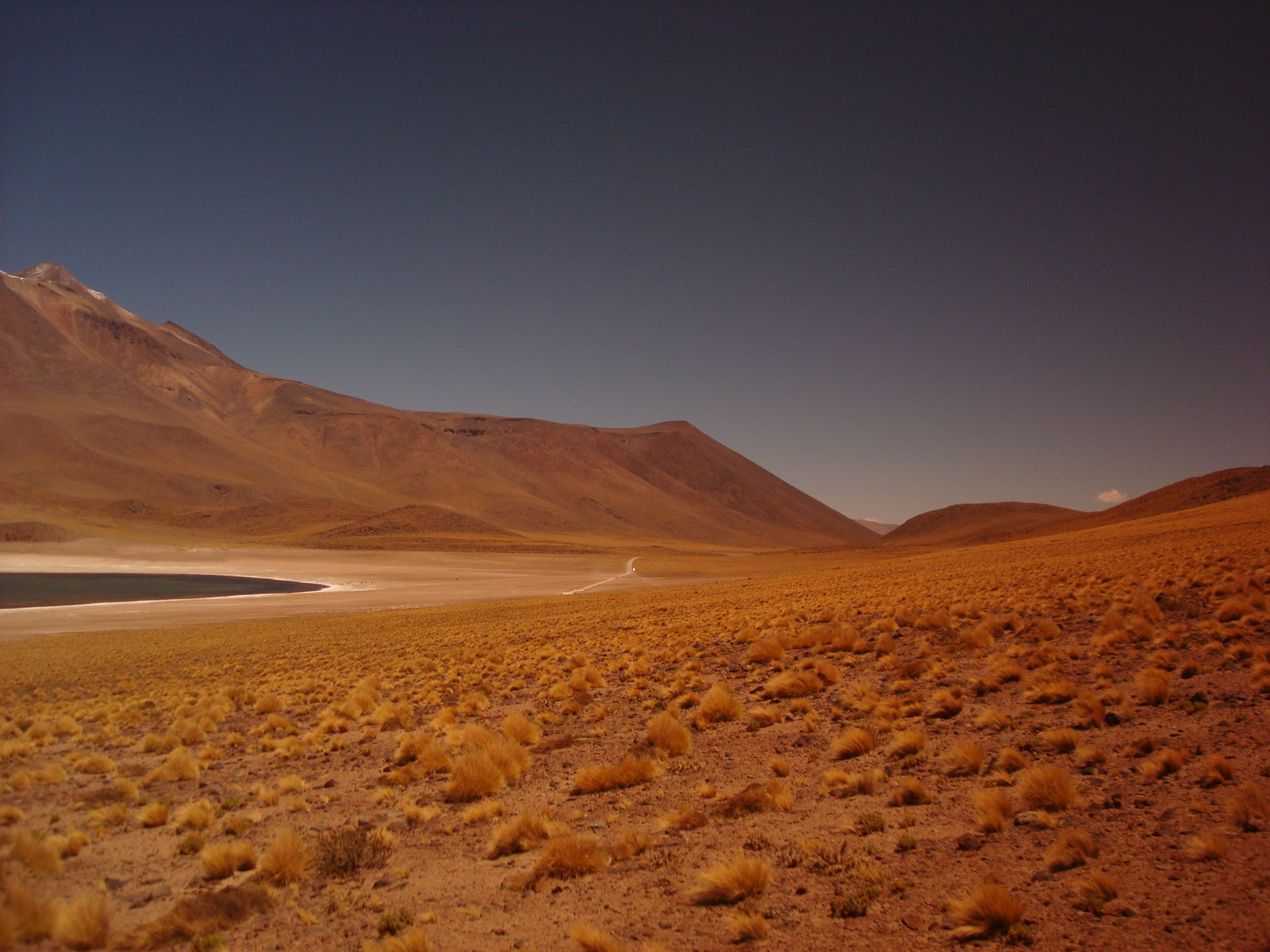 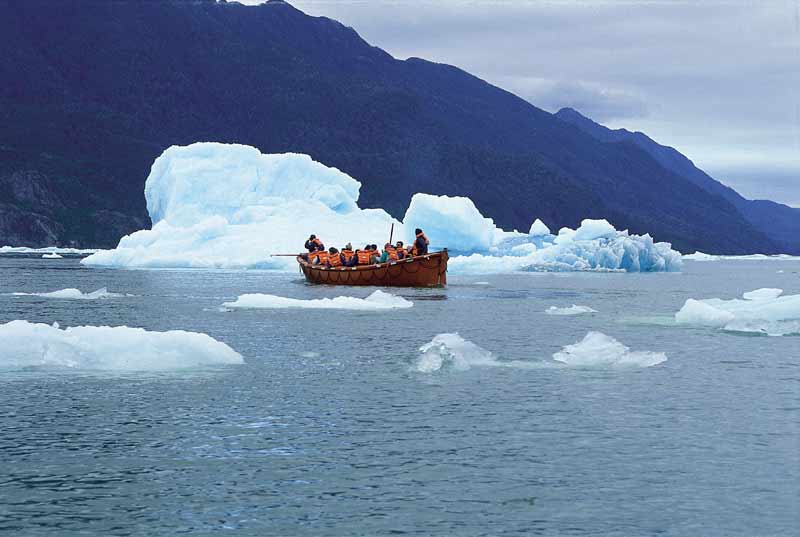 ZONA NORTE
ZONA NORTE
ZONA NORTE
ZONA NORTE
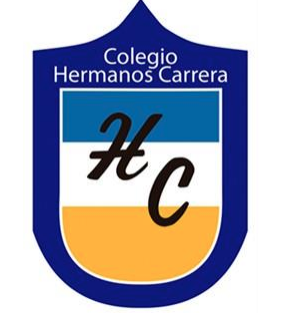 Nos vemos pronto
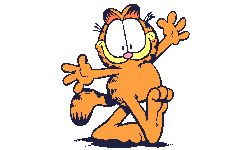